Министерство сельского хозяйства и продовольственных ресурсов Нижегородской области
«Подведение предварительных итогов деятельности организаций, осуществляющих деятельность в области племенного животноводства. Обсуждение результатов правоприменительной практики при осуществлении регионального государственного надзора в области племенного животноводства за 2019 год »
Отдел развития животноводства
 и племенной работы
2019 год
Сводные данные по сельскохозяйственным организациям и крестьянским (фермерским) хозяйствам
Муниципальные образования Нижегородской области
1
Ожидаемые результаты за 2019 год
2
Маточное поголовье в организациях, осуществляющих деятельность в области племенного животноводства  на  01.12.2019
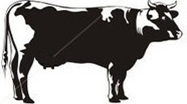 3
Валовое производство молока в  племенных организациях 
на 01.12.2019
4
Надой на одну фуражную корову, кг
5
Выполнение целевых индикаторов по племенному животноводству
6
СХП в которых племенная продажа не проводилась,                                               либо проведена не в полном объеме
7
Переаттестация организаций, осуществляющих деятельность в области племенного животноводства
8
Нормативные правовые акты регламентирующие деятельность в племенном животноводстве
10
Показатели работы государственного надзора за  2019 год
11
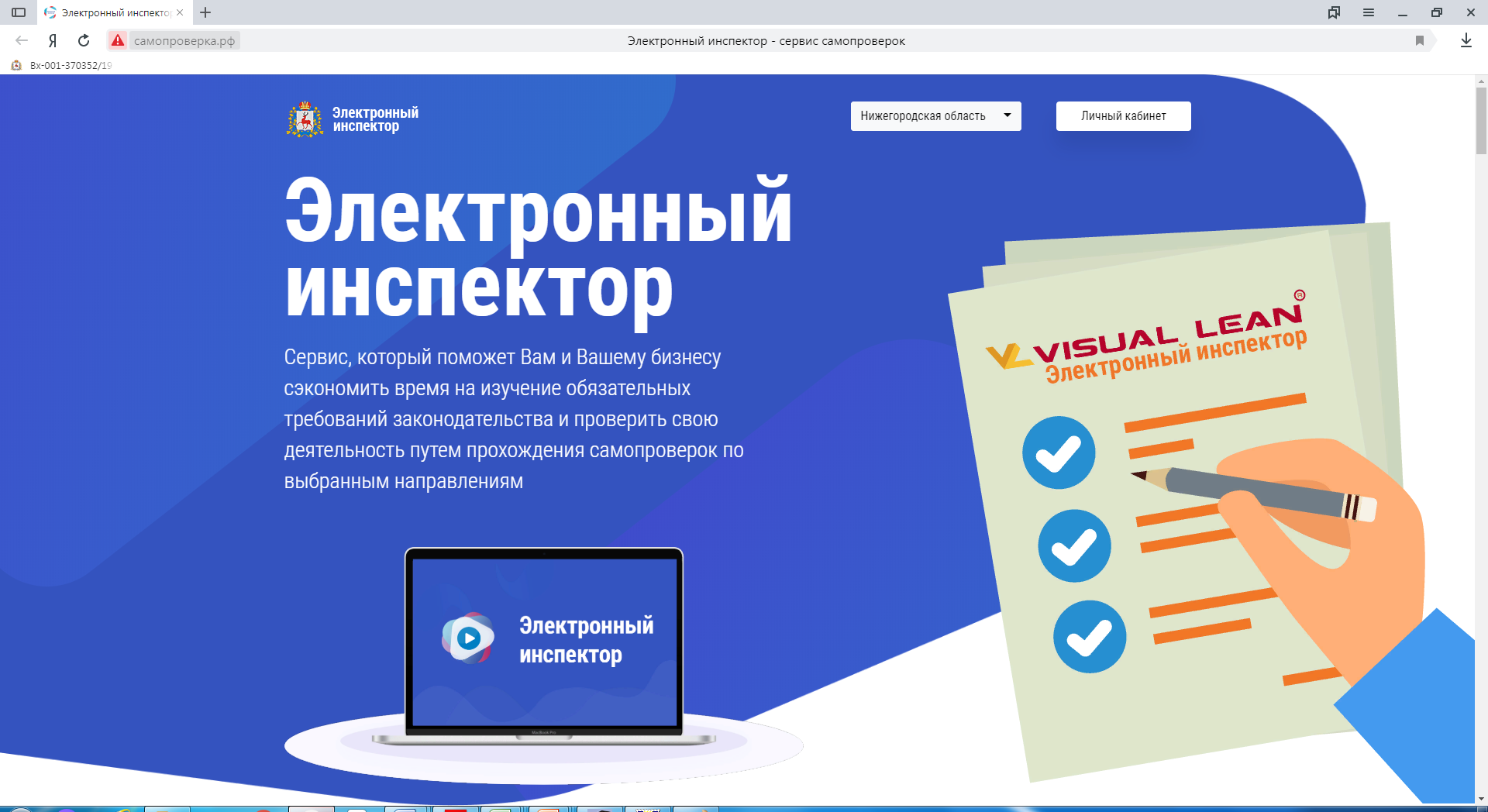 12
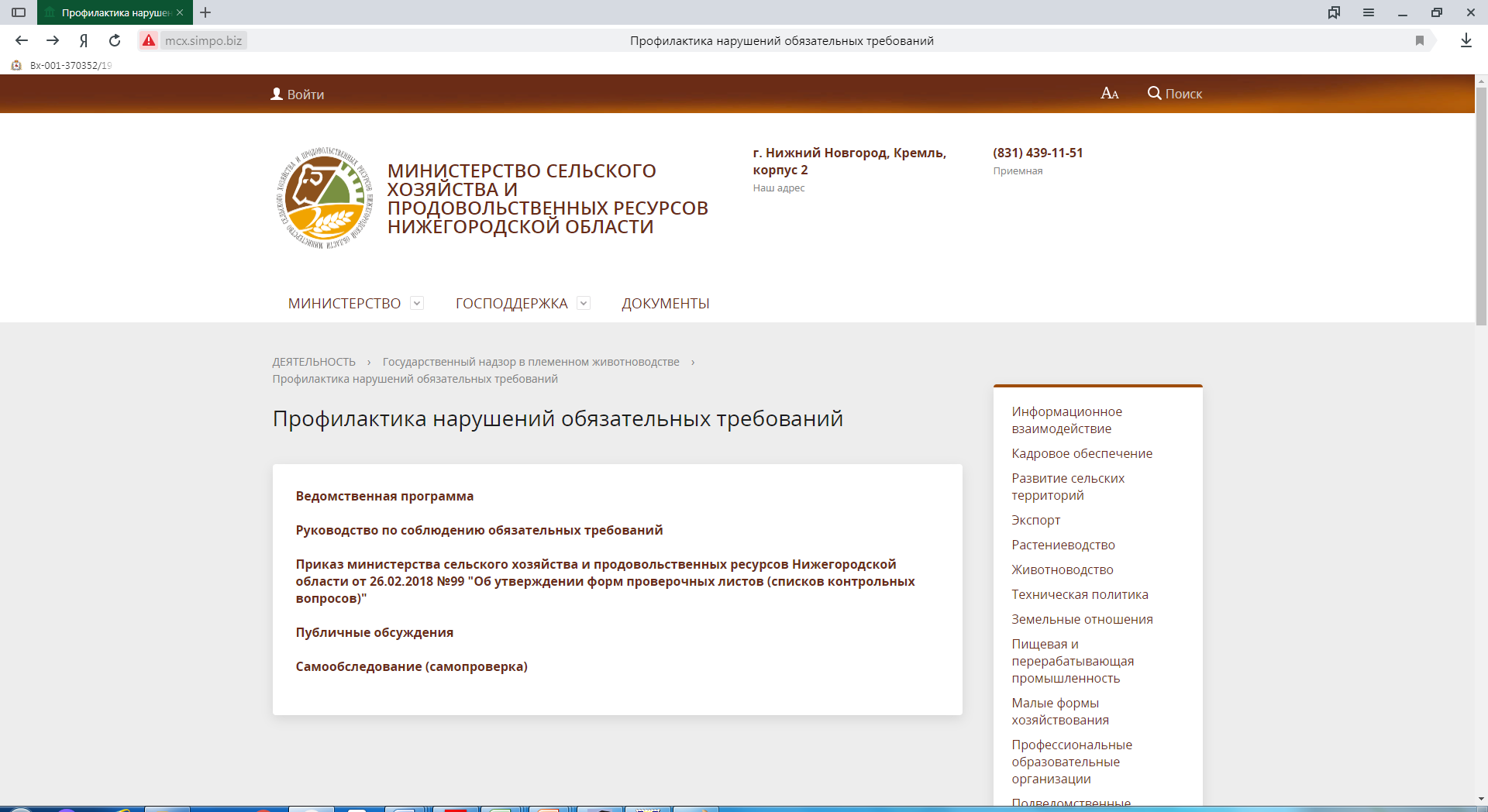 13
Основные  нарушенияобязательных требований в области племенного животноводства
14
15
16
План мероприятий на 2020 год
17
Министерство сельского хозяйства и продовольственных ресурсов Нижегородской области
СПАСИБО ЗА ВНИМАНИЕ!
2019 год